Dioxinprovtagning vid start/stopp-förhållanden
Rapport 2023:24
November 2023
Projektinformation
Genomförare:
Eva Weidemann och Lisa Lundin, Umeå Universitet 

Projektledare:
Eva Weidemann, Umeå Universitet 

Finansiär(er):
Avfall Sveriges Utvecklingssatsning Energiåtervinning
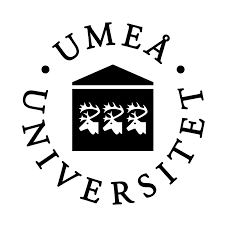 Bakgrund
Dioxiner vid Avfallsförbränning:
Begreppet "dioxiner" vid avfallsförbränning inkluderar 17 giftiga polyklorerade dibensodioxiner och dibensofuraner. Dessa bildas under processen och finns i rökgaser och fasta restprodukter.
De 17 giftiga dioxinerna varierar i giftighet, där vissa anses vara över 3000 gånger farligare än andra enligt WHO2005-TEQ.
Dioxinbildning och påverkande faktorer:
Dioxiner bryts ner under förbränning men kan återbildas vid energiåtervinning under optimala förhållanden.
Bildningen kräver syre, kol, klor, katalyserande metaller och tillräcklig temperatur och tid. Dålig förbränning ökar dioxinbildningen.
Metod och genomförande
Målet med det här projektet var att undersöka dioxinavskiljningskapaciteten över ett vått reningssteg vid start- och stoppförhållanden, med syftet att öka kunskapsläget kring hur våt rökgasrening med koldopade fyllkroppar klarar av att parera för ökad dioxinbildning vid start- och stoppförhållanden
Periodiska mätningar görs för att följa lagkravet på dioxinutsläpp. Kritik riktas mot att dessa bokas under normal drift, vilket kan missa problematiska förhållanden.
Semikontinuerliga långtidsprovtagningssystem, som AMESA-D, ger en mer komplett bild av dioxinutsläpp över längre perioder.
Avancerad rökgasrening, inklusive koldopade fyllkroppar, bidrar till att minska dioxinutsläpp under drift och start/stopp.
Metod
Provtagningen ägde rum i samband med revision 2021 och prover togs ut parallellt före och efter det våta rökgasreningssteget under hela nedeldning- och avkylningstiden samt under torkeldning, uppstart och till 100 % drift på avfallsbränsle, Figur 1. Samtliga fyllkroppar, i hela skrubbersystemet, byttes ut under revisionsstoppet.
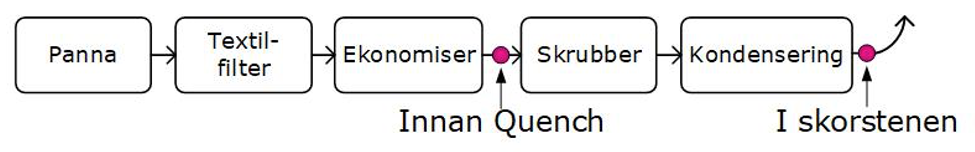 Resultat
Baslinjeprovtagningar
Baslinjeproverna genomfördes för att bedöma förväntade dioxinemissioner under normal drift. 
Prover togs vid normala förhållanden cirka två veckor före revisionsstoppet och cirka tre veckor efter övergången till fastbränsle och torkeldning.
Driftparametrarna och dioxinhalterna, presenterade i Tabell 2 i rapporten, visar låga och jämförbara nivåer.
Det indikerar att anläggningen har en grundläggande låg dioxinbildning under normal drift.
Resultat
Nedeldning innan revision
Vid nedeldningen genomfördes tre successiva provtagningar för att bedöma hur stor del av dioxinerna som passerade textilfiltren och nådde den våta reningen med ADIOX-fyllkroppar, och därmed släpptes ut via skorstenen. 
Provtagningen varade cirka 6, 6 och 12 timmar parallellt före quench och i skorstenen. 
Under nedeldningen, när anläggningen övergick till revisionsläge, startade oljebrännarna för att säkerställa kontrollerad nedeldning, som illustreras i figur 3 i rapporten.
Resultat
Torkeldning och fastbränslematning
Under uppeldningen genomfördes två steg av provtagningar. 
Först tre 12-timmars provtagningar under torkeldningen och sedan…
Två 4-timmars provtagningar vid påbörjad fastbränslematning. 
Trots ett stopp i bränslematningen under den sista timmen av "Bränsle 2" återupptogs nedeldningen. 
Dioxinhalterna ökade när fastbränslematningen påbörjades och nådde en topp på 0,23 ng I-TEQ/Nm3, strax över dubbla gränsvärdet för tillåtna utsläpp. 
Halterna sjönk snabbt efter påbörjad bränslematning och låg lägre än gränsvärdet under påföljande provtagningsperiod, Bränsle 2.
Även om gränsvärdet överskreds under cirka 12% av provtiden, minskade dioxinhalterna snabbt och förväntas återgå till normalnivå inom 24 timmar efter påbörjad fastbränslematning, som visat i figur 7 i rapporten.
Slutsatser och vidare arbete
Det våta reningssteget med koldopade fyllkroppar effektivt reducerar dioxiner, särskilt de giftiga varianterna.
Nedeldning genererar minimala dioxinutsläpp trots höga CO-halter.
Under torkeldning observeras inga betydande dioxinutsläpp, indikerar avsaknad av minneseffekter i systemet.
Kortvarigt överskridande av gränsvärdet för giftiga dioxiner sker vid påbörjad avfallsbränslematning, kopplat till stoftgenomsläpp i våt rening.
Studien kan inte entydigt bekräfta hanteringen av förhöjda dioxinhalter av koldopade fyllkroppar under uppstart.
Planerad fortsättningsstudie inkluderar en mjuk övergång till avfallsbränsle från flis för att undvika förhöjda dioxinutsläpp. Semikontinuerlig provtagning över 30 dagar planeras.
Rapportinformation
Rapporten finns för nedladdning (kostnadsfritt för Avfall Sveriges medlemmar) från www.avfallsverige.se

Mer information om detta projekt kan du få från:
Klas Svensson, rådgivare för energiåtervinning
klas.svensson@avfallsverige.se